Ward Trail Design Workshop
December 16, 2021
Phase I Limits
From North Drive to Park Ave
0.6 miles
Includes Canal Bridge
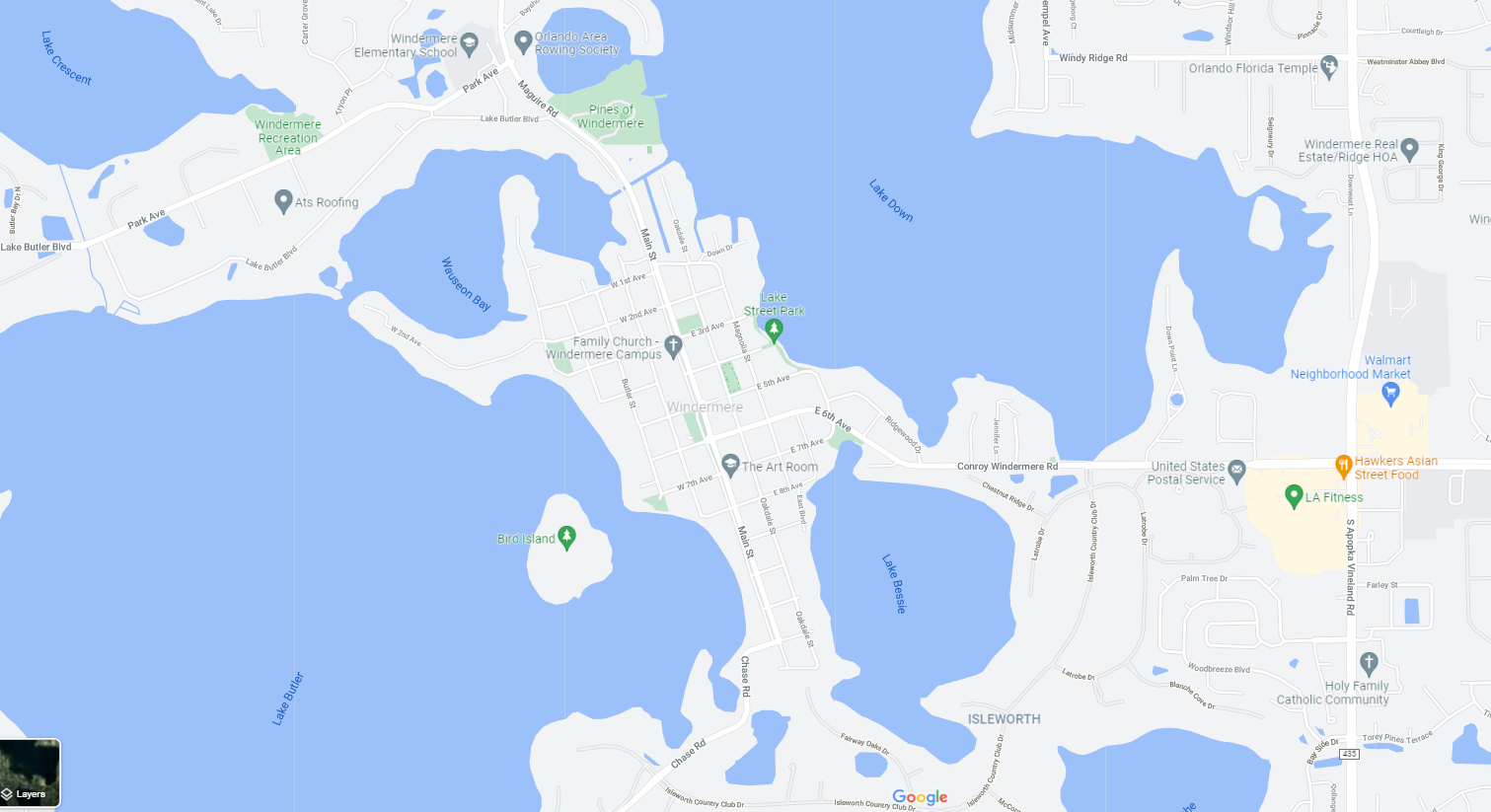 Future Phases
Phase II from 6th Ave to North Dr
Phase III – Along 6th Ave from Main St to Apopka Vineland Rd
Phase IV from Chase Rd / 12th Ave to 6th Ave
Overall Process and History
Typical Section
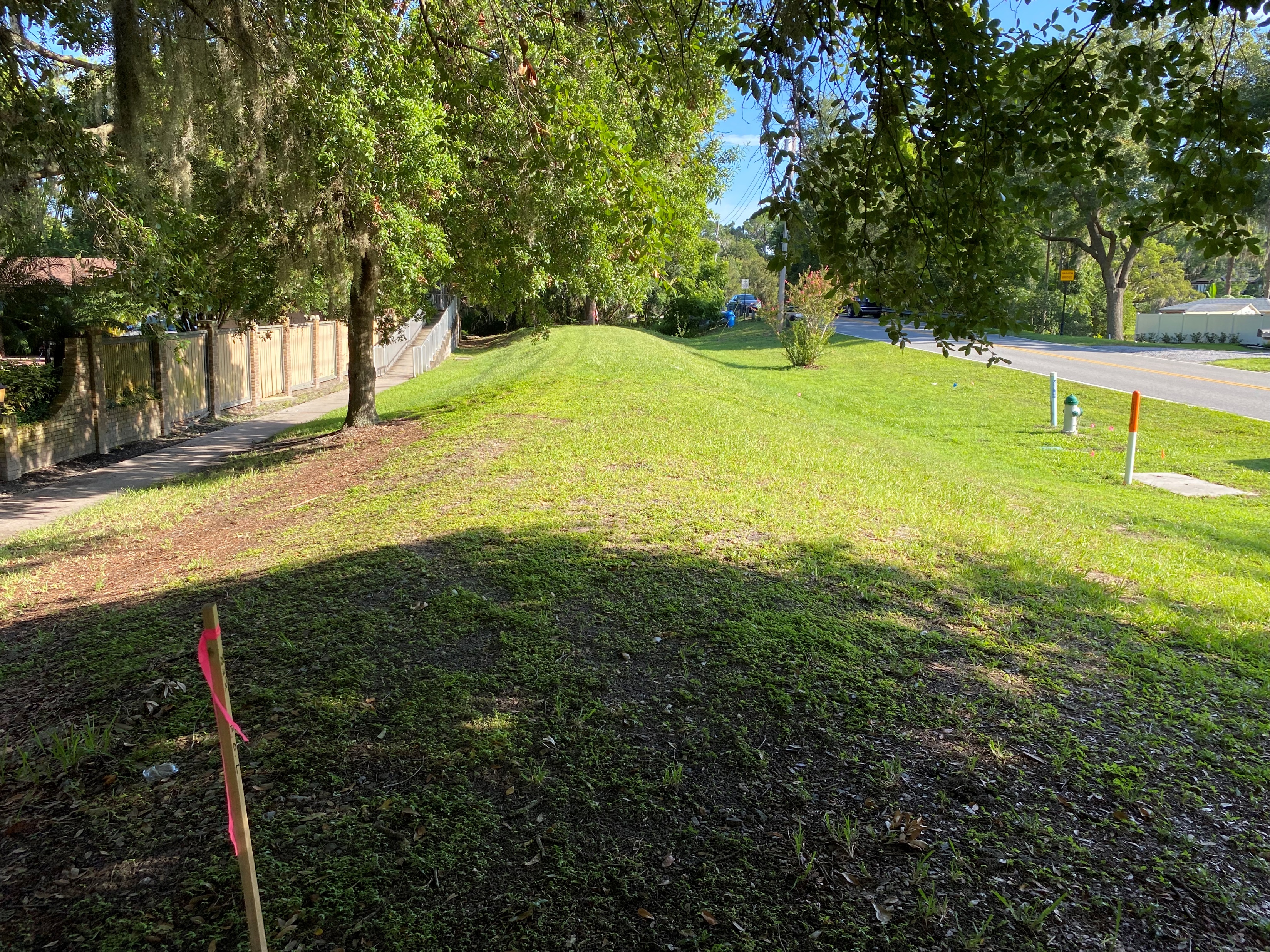 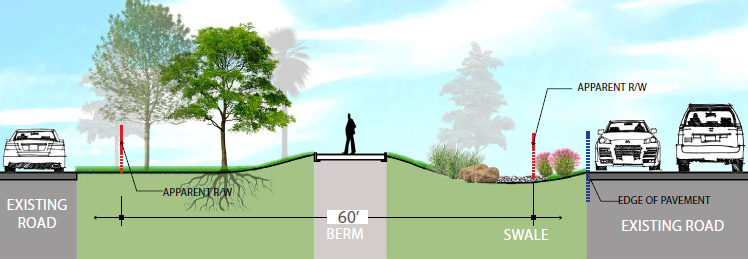 Bridge Examples
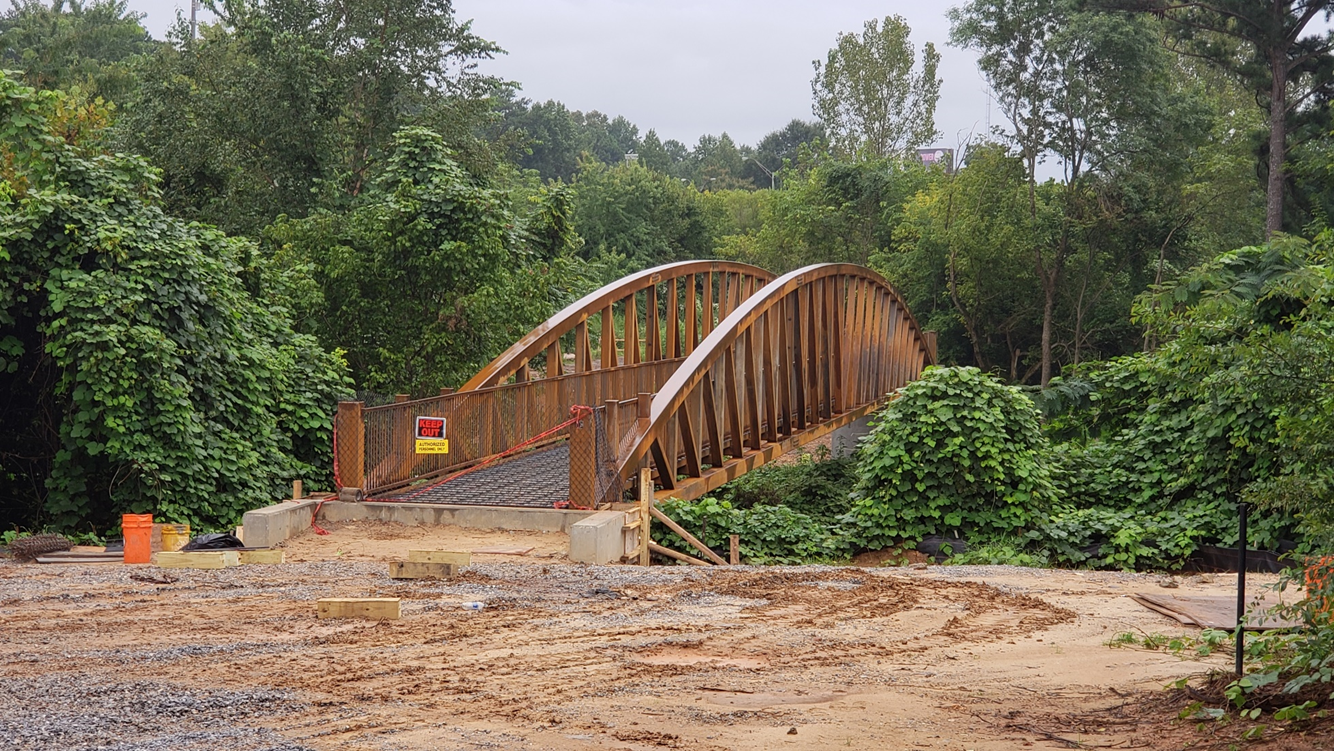 Color: Black
Height – 8 feet tall
Width – 14 feet wide
Deck – brushed concrete
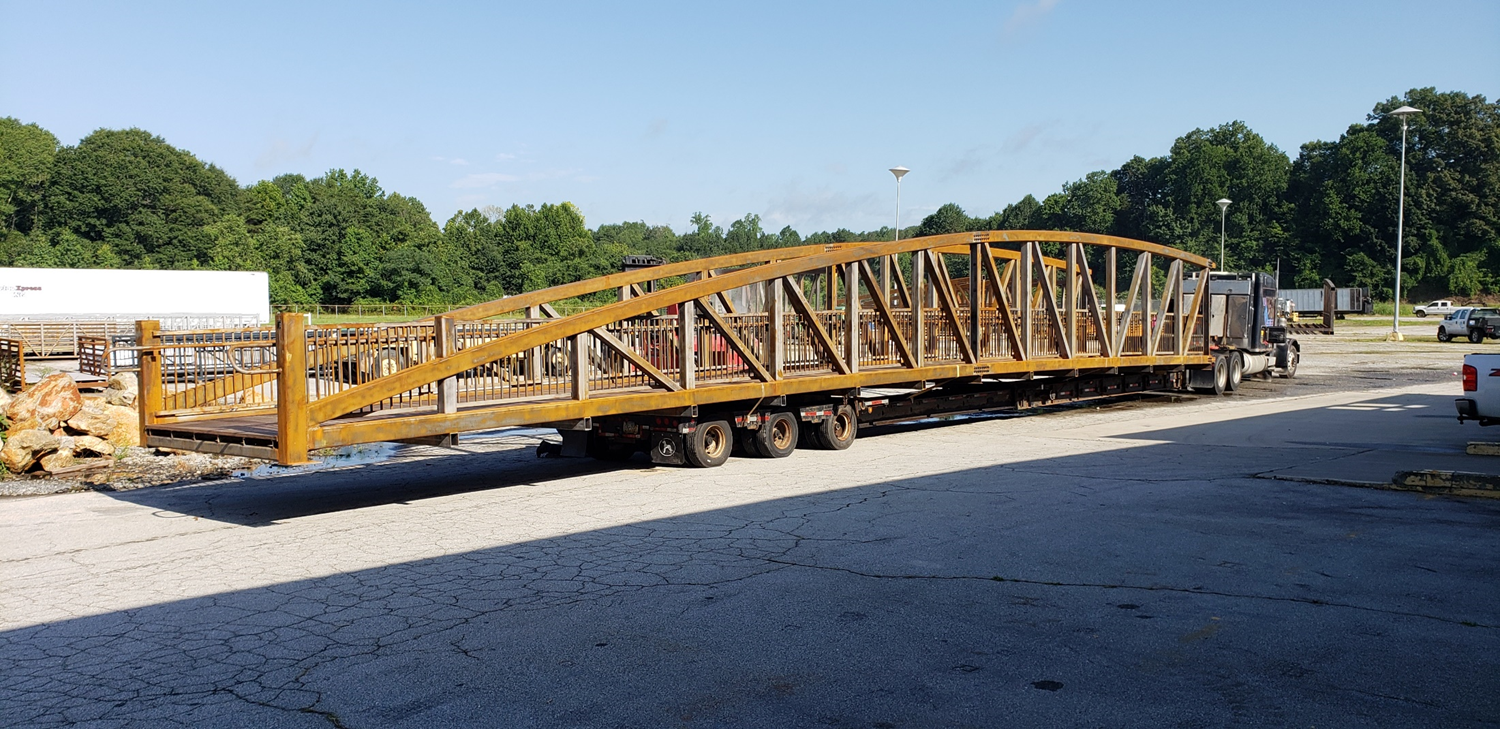 Recommendations from Arborist Report
Root Protection Recommendations
Root Pruning or protection
Porous paving
Gravel base under trail
Additional recommendations for tree removal
Poor structure
Poor conditions
Invasive species
Recommended relocation of golf-cart connection to Lake Butler Blvd to avoid impacting Longleaf Pine
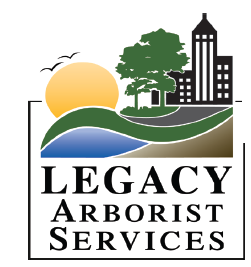 60% Design Plans:  Plan and Profile
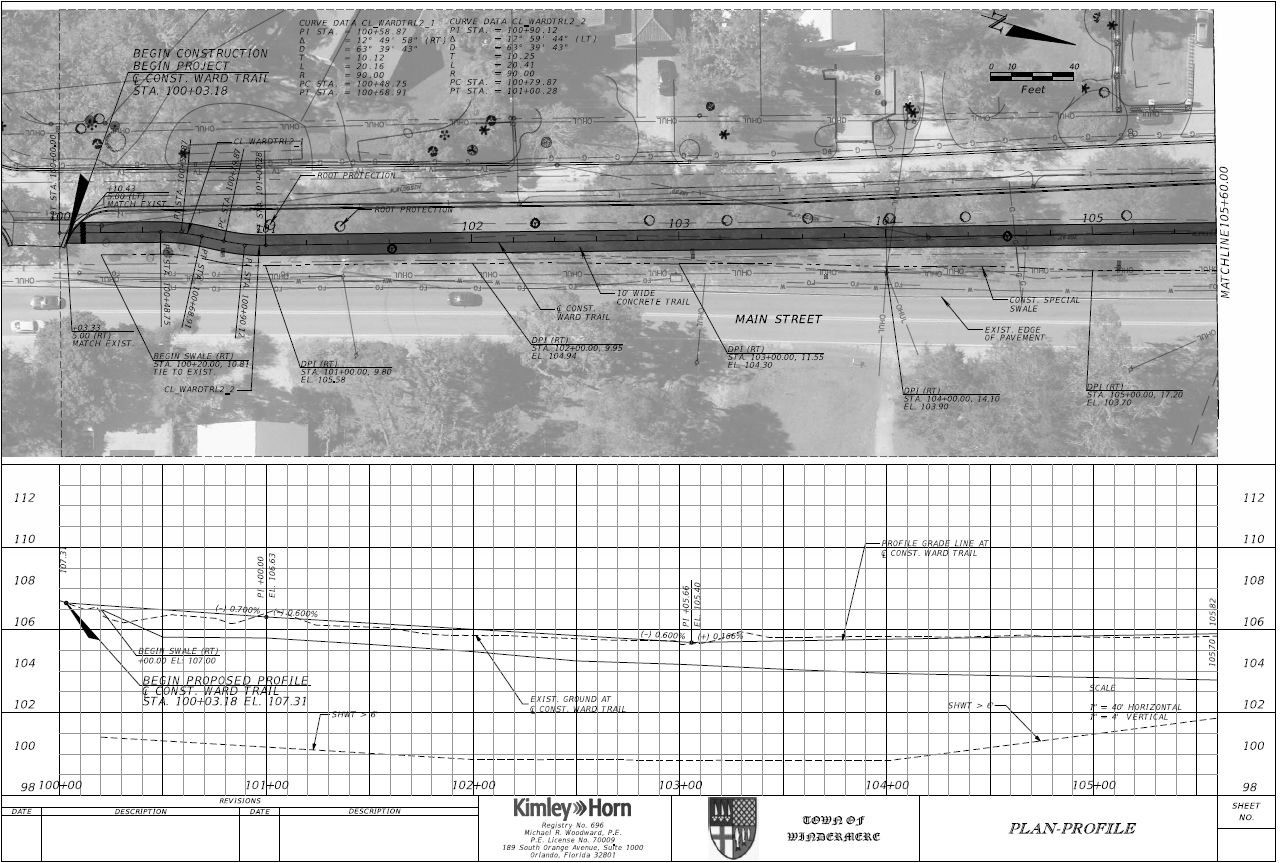 Questions and Comments
Tonya Elliot Moore
Director of Public Works
tmoore@town.windermere.fl.us
Mike Woodward. P.E.
Consultant Project Manager
mike.woodward@kimley-horn.com
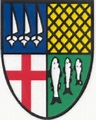